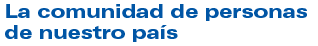 Son Chilenos: Quienes nacen en territorio de Chile, considerando todos los espacios del territorio nacional. Esta fuente de la nacionalidad se denomina jus solis (derecho de suelo).

También son Chilenos: Quienes nacen en el extranjero y son hijos de padre chileno o madre chilena. Esta fuente de nacionalidad se basa en los lazos sanguíneos y denomina jus sanguinis(derecho de sangre).
Existen Chilenos de nacimiento, personas que se han nacionalizado como tales, chilenos y chilenas que viven en nuestro país, chilenos y chilenas que viven en el exterior,  extranjeros nacionalizados que viven en Chile.

Nacionalización: adquirir una nacionalidad distinta de la originaria.
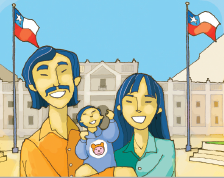 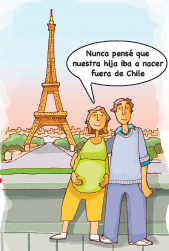 Además, si eres extranjero mayor de 21 años y vives hace 5 años en chile puedes pedir tu nacionalidad .

También si eres extranjero y haces algo bueno por Chile el estado te regala la Nacionalidad. (Gracia).
Andrés Bello  (1781-1865)
Nacido en Venezuela fue el primer extranjero nacionalizado por gracia, además fue también el primer rector de la Universidad de Chile, principal redactor del Código Civil, senador de la República y subsecretario del Ministerio de Relaciones Exteriores, entre otras funciones.
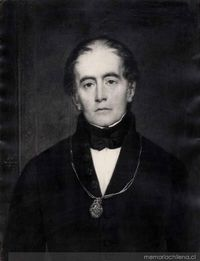 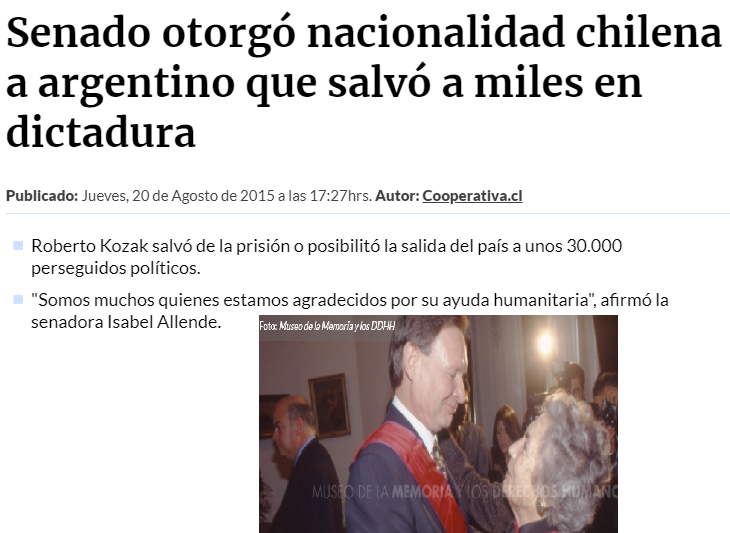 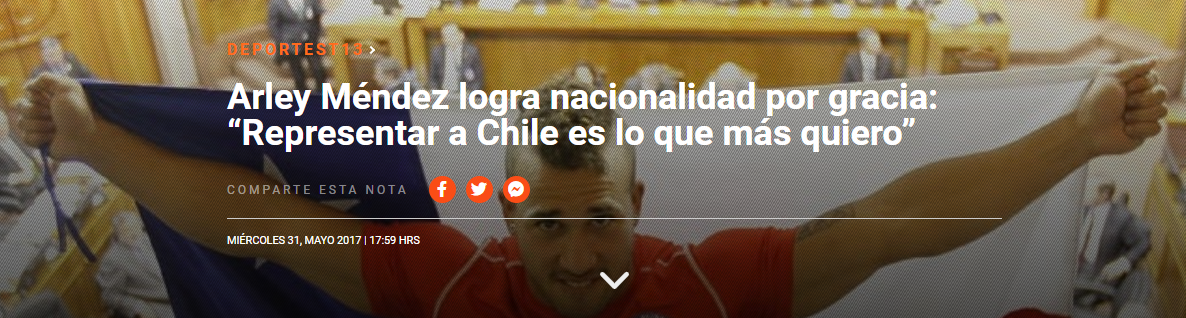 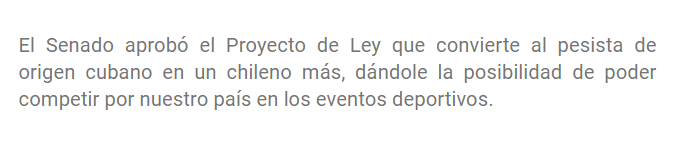 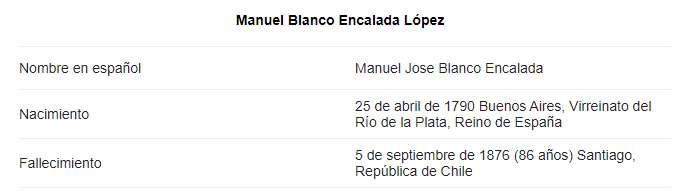 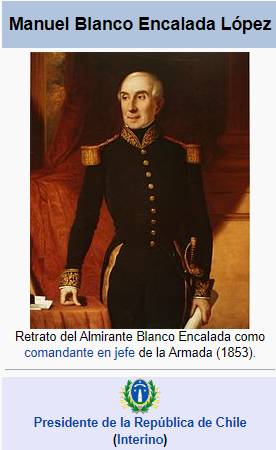 Manuel José Blanco y Calvo de Encalada (Buenos Aires, Virreinato del Río de la Plata, 21 de abril de 1790 - Santiago, República de Chile, 5 de septiembre de 1876) fue un militar, político y diplomático chileno que tuvo una destacada participación en la guerra de independencia de Chile y Perú. Fue uno de los forjadores de la Armada de Chile y su primer comandante, y posteriormente al entrar al campo de la política, sería el primero en ostentar el título de presidente de la República de Chile.
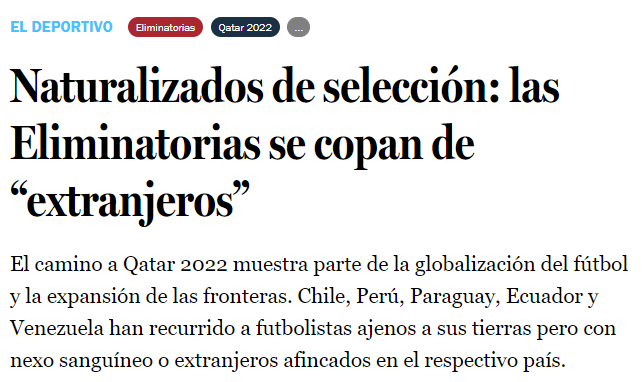 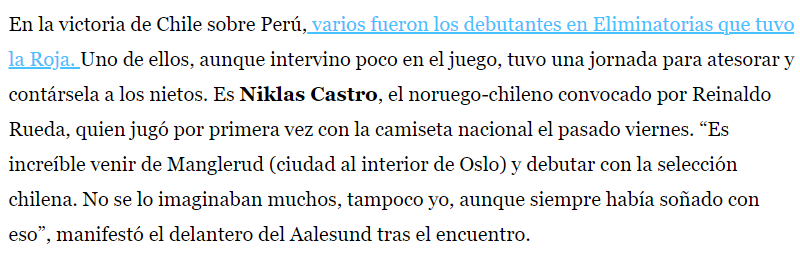 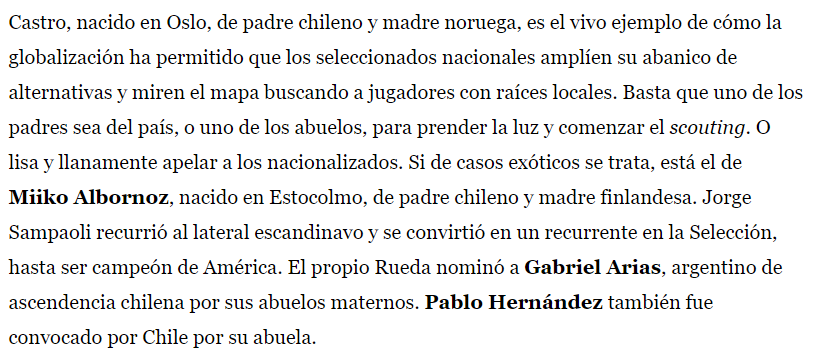 FUTBOLISTAS NACIONALIZADOS
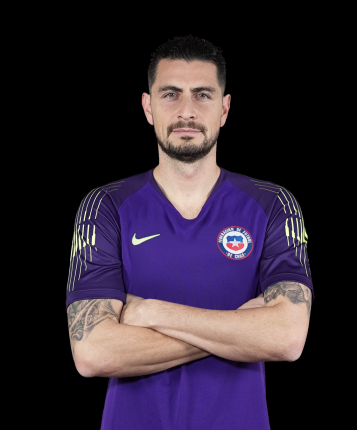 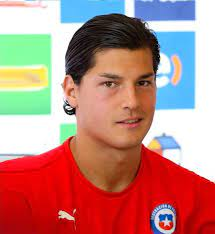 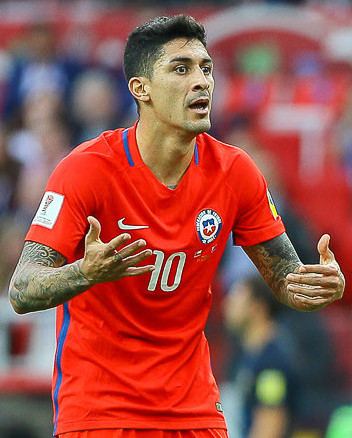 Gabriel Arias, argentino de ascendencia chilena por sus abuelos maternos
Pablo Hernández también fue convocado por Chile por su abuela
Miiko Albornoz, nacido en Estocolmo, de padre chileno y madre finlandesa
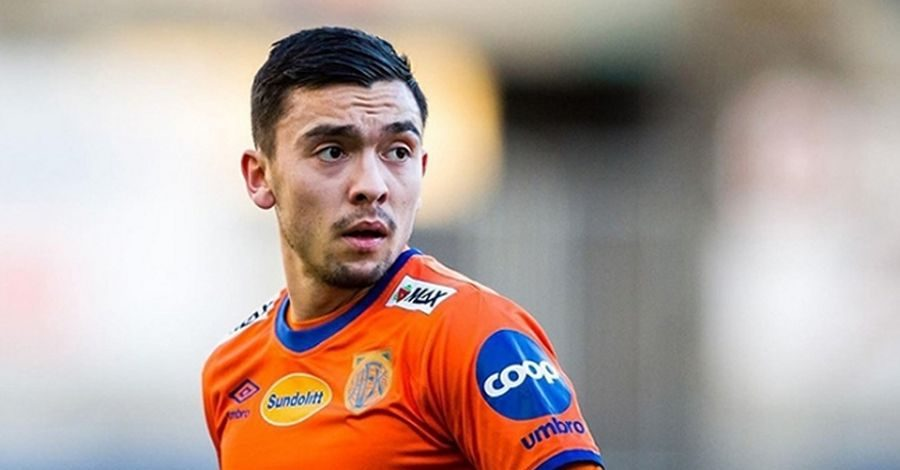 Niklas Castro, el noruego-chileno
RESPONDE:
1.- ¿Quiénes son Chilenos? 
2.- ¿Qué es la nacionalización?
3.- Explica el jus solis:
4.- Da un ejemplo de jus Sanguinis:
5.- ¿De que manera un extranjero puede hacerse chileno?
6.- Explica que es la nacionalidad por gracia: